Реинжиниринг бизнес-процесса расчетного обоснования проектовв рамках концепции цифрового предприятия «АО ОКБМ Африкантов» | ИнЖИНИРИНГ
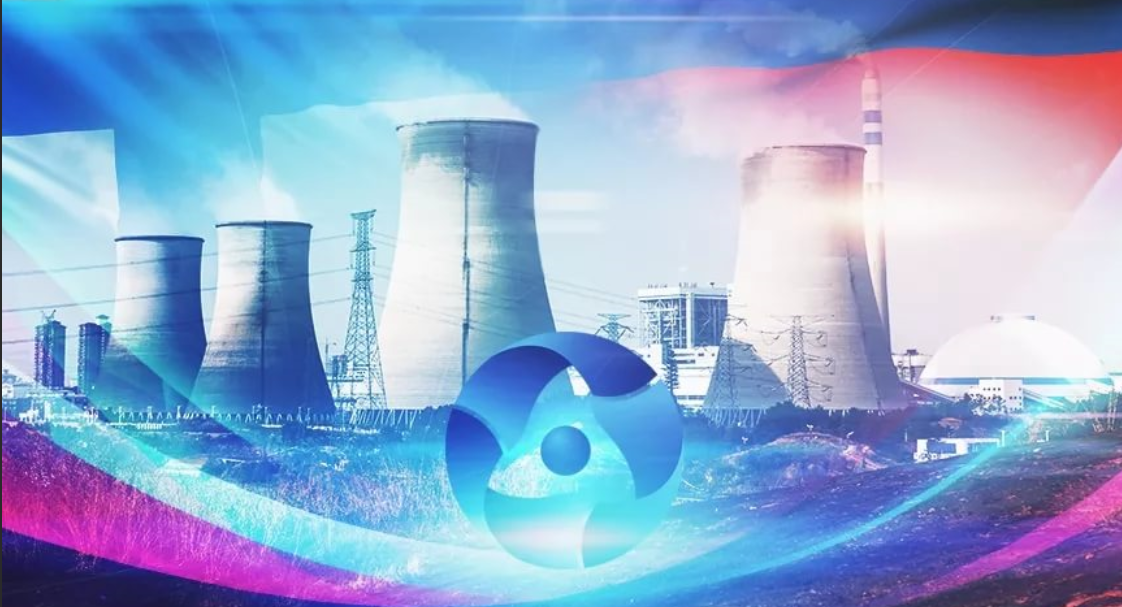 ?
!
Задача
Решение на основе работы с данными
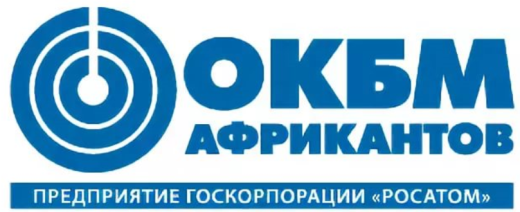 Сократить время проведения расчетных процессов
Обеспечить сохранность и актуализируемость данных расчетных проектов 
Реализовать поддержку жизненного цикла собственных расчетных кодов на единой информационной платформе
Осуществить внедрение единой информационной платформы управления и хранения расчетных процессов и проектов – SPDM ANSYS EKM
Разработать технологии и унифицированные механизмы управления процессами и данными в SPDM ANSYS EKM
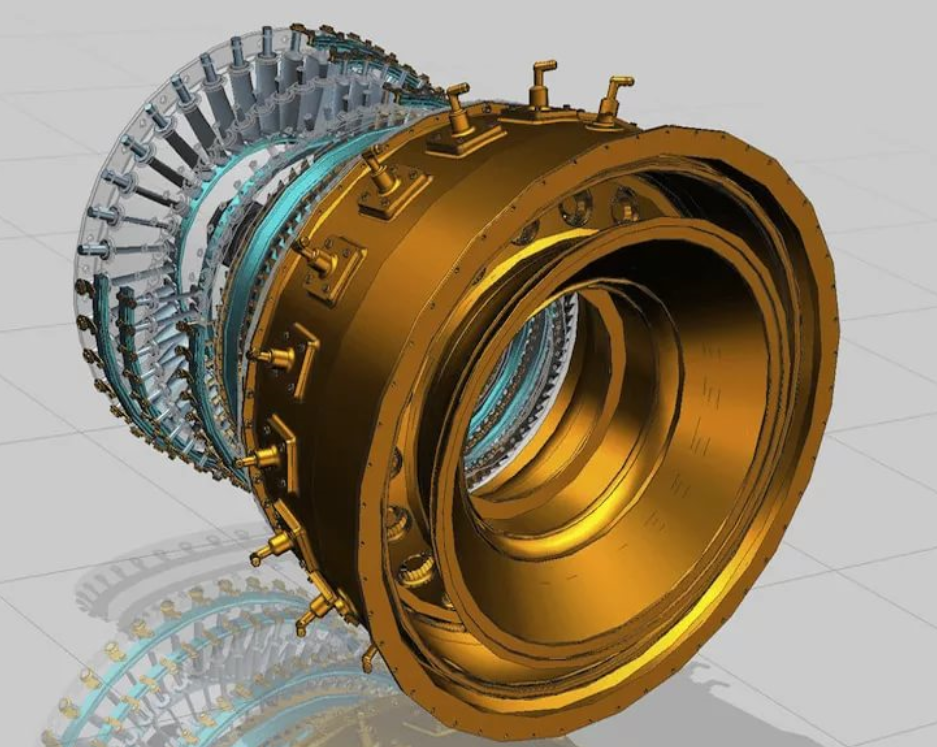 эффект от решения на основе работы с данными
90
Сокращение времени проведения процессов расчетного обоснования конструкций за счет высокой степени их автоматизации 
Решение проблемы длительного хранения и целостности данных расчетных проектов
Реализация жизненного цикла собственных расчетных кодов. Формализация процессов с их использованием
Процентов
Сокращение времени 
Проведения процессов
100
раз
Сокращение объемов 
Хранения данных 
без потери
Их информативности